Task Leaders Meeting
Steven Newhouse
1
9/12/2010
Agenda
Project Status
Communication
Quarterly Report
EGITF 2010
Next 6 months
AOB
Project Status
Grant Agreement has been signed by EGI.eu
Expect signed version from EC on Tuesday
Partners are now signing theirs
Consortium Agreement agreed!
Signed by EGI.eu & sent to partners
Partners now signing theirs
Project Status
470 People registered on PPT
People are still VERY slow to complete forms
Q1 PPT sheets sent to activity leaders
Review these… do they match effort levels?
Are the active staff actually active?
Recording NGI management effort
Internal Communication
New branding rolling out across activity
Main website last week, now other EGI sites
Guidance for related websites in Dissemination Handbook
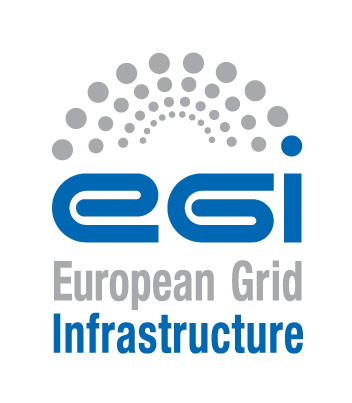 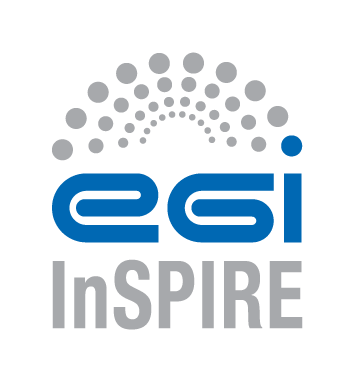 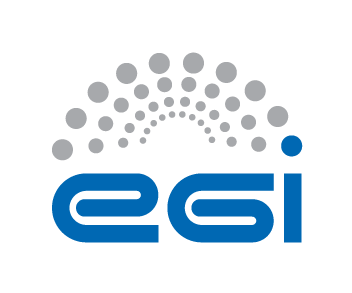 Mailing Lists Not Used
All-operator-on-duty
Early-adopters:
arc, glite, globus, opstools, unicore
Inspire-*
NA1, NA2, NA2-policy, NA3, SA3
Just acting as access control groups?
Operational-documentation-*
best-practices, management, ngi-manuals, training-manuals
Internal Communication
Wiki
Actively used… but hard to find information?
Newsletter
Seeking content – talk to Sara this week
Director’s Letter
Format/Style
Quarterly Report
Thank you for collecting the material
Mostly on time!
Follow the template
Or request to change the template
The collation by the PO needs the framework
Review in time for Q2
EGITF 2010
380+ people registered
Many sessions
DCI projects
Operations, operations, operations
Security
User Community
ESFRI & EEF
EGITF2010 Outcomes?
What are the big issues you want to solve?
What are the goals for the next 6 months?
Where do you want to be by the end of the year?
Next 6 months
Q1: 5 deliverables, 29 milestones
Q2: A lot less!
Preparation for the User Forum
Vilnius, Lithuania
April 11th-15th 2011
AOB
Drinks with BiGGrid at 5pm